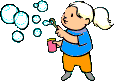 Тема:
Правописание н и нн в суффиксах прилагательных.
Выпишите прилагательные, выделите суффиксы. Установите, с написанием каких суффиксов вы не знакомились. А можно ли ошибиться в написании этих суффиксов? Сформулируйте тему сегодняшнего урока. (Запись темы на доске и в тетрадях.)
На обед подали алычовый компот. У малыша были добрые, доверчивые глаза. 
Из комнаты доносился счастливый смех. 
Правый берег реки обрывистый. Высоко в небе тянулся журавлиный клин. 
Дедушка совершает утреннюю пробежку.
Отталкиваясь от темы и пользуясь опорными словами, сформулируйте цель нашего урока.
(На доске запись: Цель урока: 1 .познакомиться с... ; 2. учиться...)
Назовите суффиксы прилагательных, в которых пишется н и нн. Какой случай написания нн выделен особо? Почему? Какие слова являются исключениями? Сформулируйте правило правописания н и нн в прилагательных. Проверьте себя по учебнику» Русский язык. Теория.»
Б) Письмо по памяти.  Взаимопроверка.Объясните правописание н нн в прилагательных.
Всё в тающей дымке – 
Холмы, перелески... 
Здесь краски не ярки 
И звуки не резки.
 
Здесь медленны реки, 
Туманны озёра. 
И всё ускользает 
От беглого взора.
Бездонная бочка, мышиная возня, бесструнная балалайка, длинный язык, длинная песня, с воробьиный нос, за каменной стеной.
Вспомните растения, в названиях которых есть изучаемые суффиксы (-ин, -ан, -ян).
Прочитайте данную запись. Сформулируйте к ней своё задание. Не забывайте о теме урока.
I. Укажите номер ответа, где пропущен одна н.
1.деревя..ый дом
2.гуси..ое перо
3. лимо..ый сок
4. карти..ая галерея
II. Укажите номер ответа, где пропущено две н
1. станцио..ый смотритель
2. кожа..ое пальто
3. масля..ая краска
4. глиня..ый горшок
III.Укажите номер ответа, где есть исключения.
1. ветреный день, стеклянные бусы
2. песчаный берег, весенний день
3.серебряное кольцо, лебединая шея
4. длинный день, туманная даль
IV. Укажите номер ответа, где есть прилагательные, образованные от существительных с основой на н.
1. карманный фонарик
2. коллекционная марка
3. мужественный человек
4. медленный шаг
Тест с использованием системы интерактивного опроса.